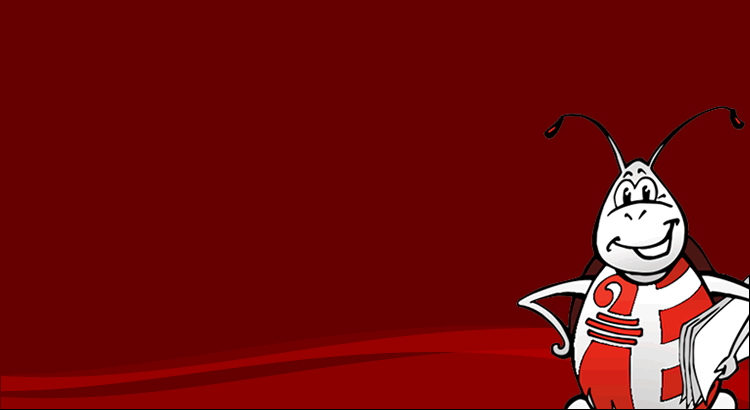 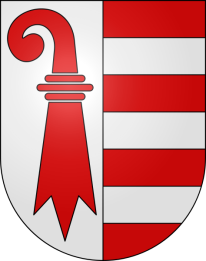 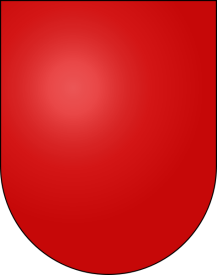 Imposition à la source des travailleurs frontaliers
Non à une initiative trompeuse !

Monsieur le Ministre Charles Juillard 
Chef du Département des Finances, de la Justice et de la Police
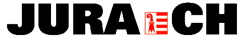 Imposition des frontaliers selon l’Accord de 1983

Imposition au lieu de domicile mais rétrocession par la France de 4,5% du revenu brut réalisé en Suisse
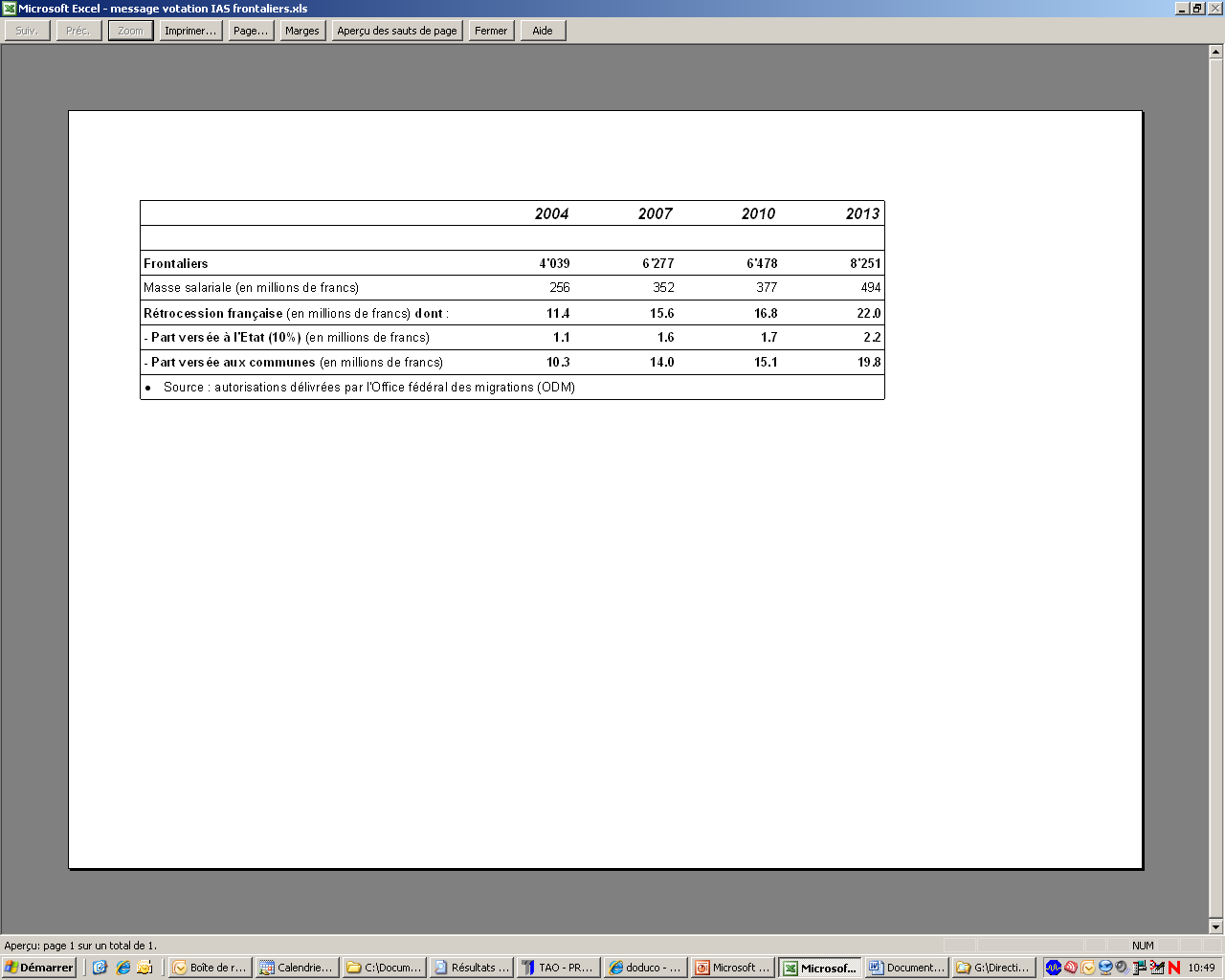 2
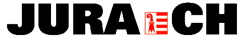 Etude statistique   -    Comparaisons : 
Produit impôt frontaliers / Produit impôt à la source
Résultats pour le canton du Jura (données 2012)
3
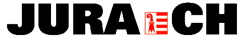 Etude statistique   -    Comparaisons : 
Produit impôt frontaliers / Produit impôt à la source
Résultats pour le canton du Jura (données 2012)
4
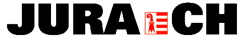 Conséquences du changement de système 
pour la péréquation financière
Indice de ressources et montants reçus selon le mode d’imposition (année 2014)
5
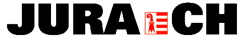 Résumé des coûts du changement de systèmeTableau récapitulatif
6
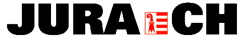 Le contre-projet du Parlement et du Gouvernement

Maintien du système actuel
Mais le Gouvernement et le Parlement sont appelés à vérifier au moins une fois par législature si le taux de rétrocession de 4,5% est encore valable et, cas échéant, de le renégocier avec la France, sous l’égide de la Confédération
7
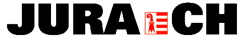 Voulez-vous payer plus d’impôts ?

Non à l’initiative
Oui au contre-projet
8